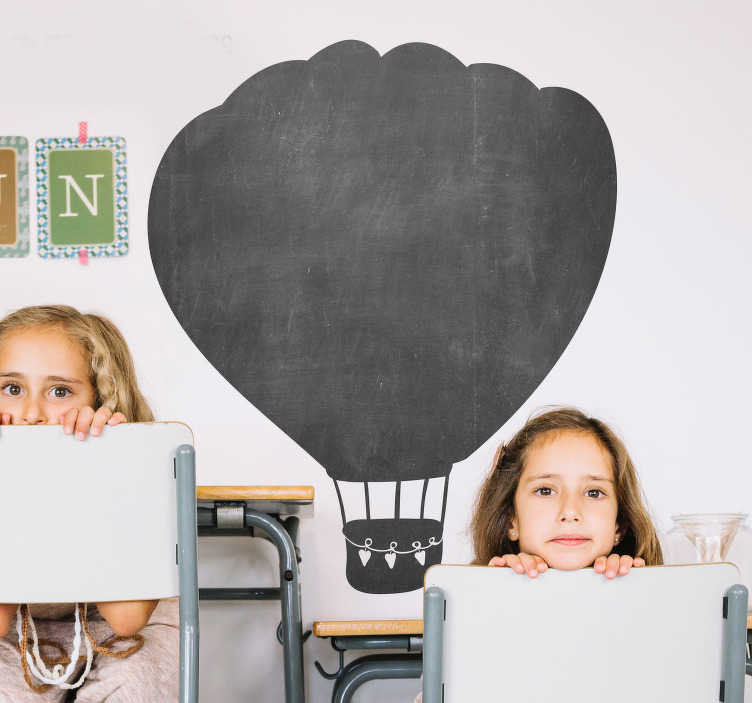 Joi 10 decembrie 2020
Caietul 6
Dosarul cu fișe
Palete cu numere
Tăblița cu marker
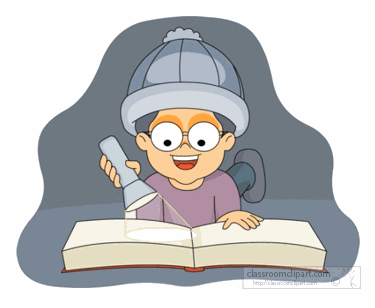 Pag. 27-  C 6
2
6
1
3
7
9
8
4
5
1
8
9
2
5
3
4
7
6
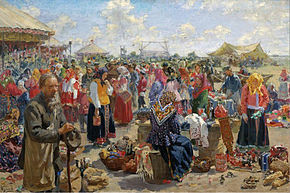 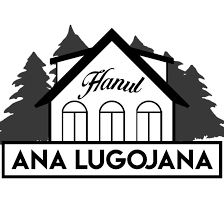 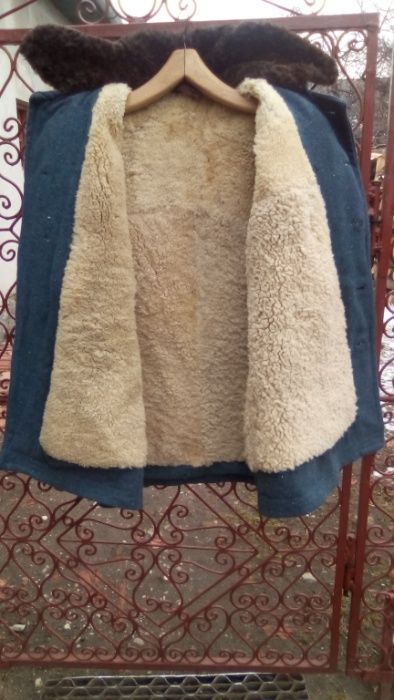 Ne pregătim de poveste!
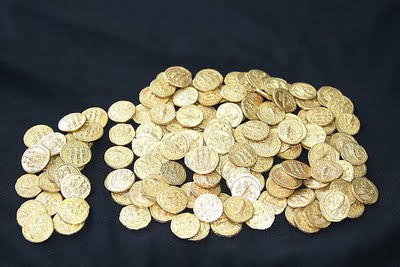 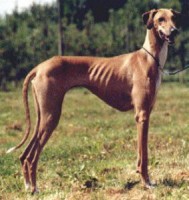 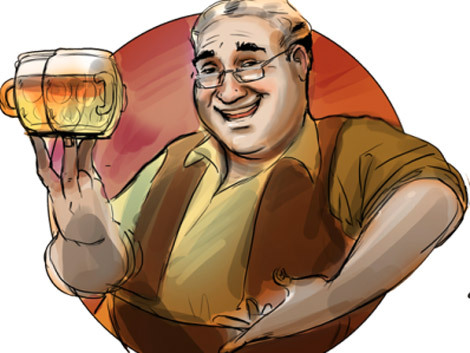 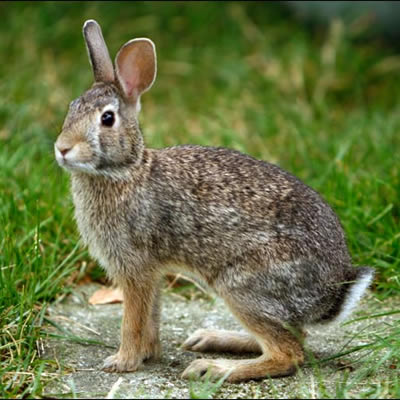 POVESTEA
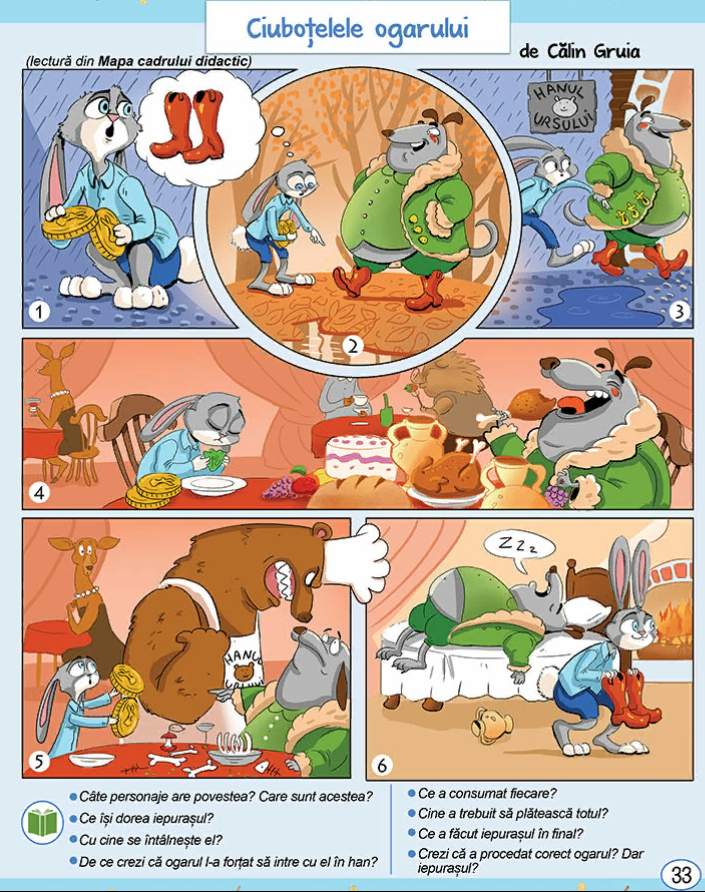